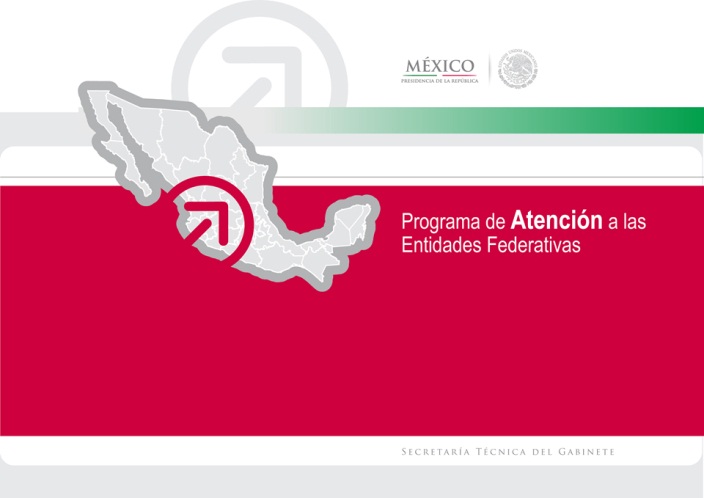 Programa de Atención 
a las Entidades Federativas
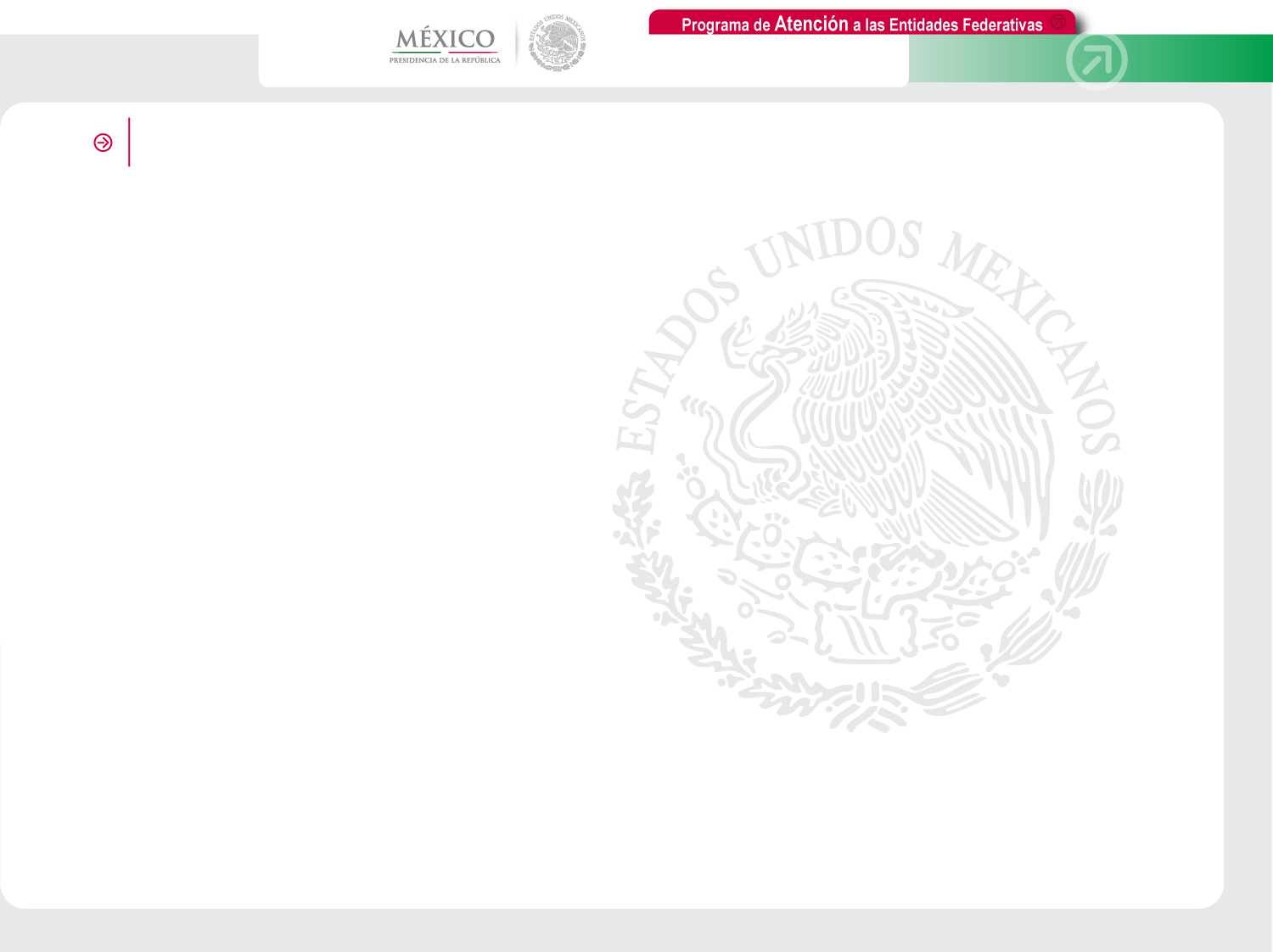 Programa de Atención 
a las Entidades Federativas
Región 1
Responsable / Secretaría
Rosario Robles BerlangaSecretaría de Desarrollo Social
Estados:
Chiapas I Guerrero I Oaxaca
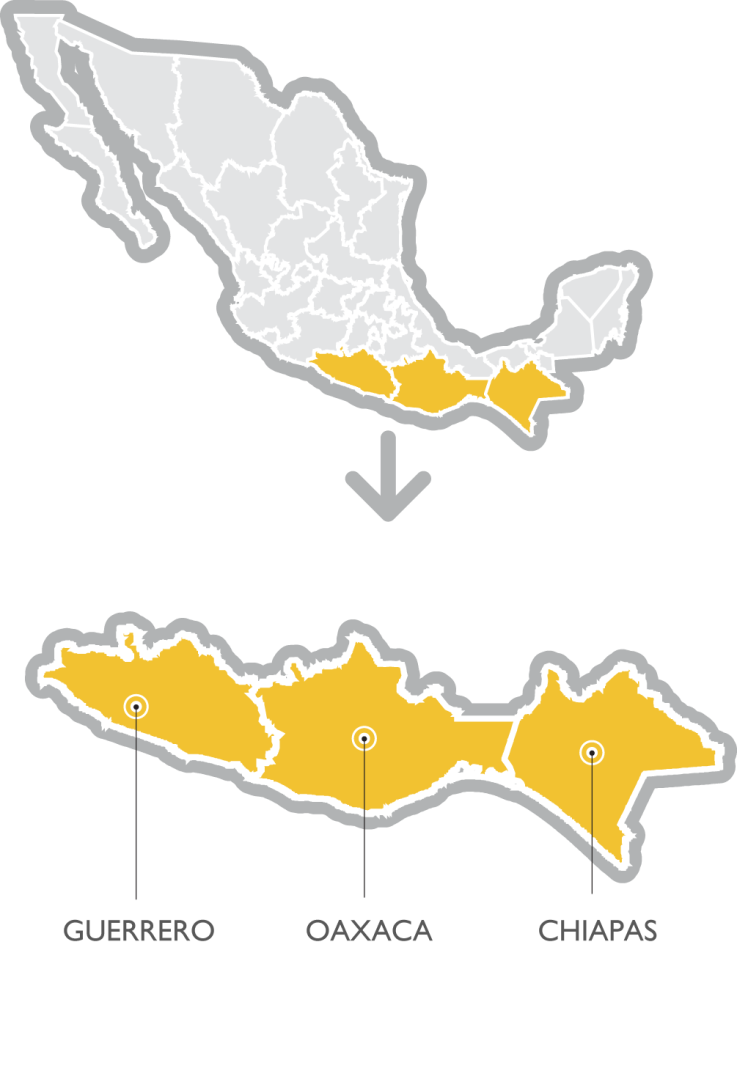 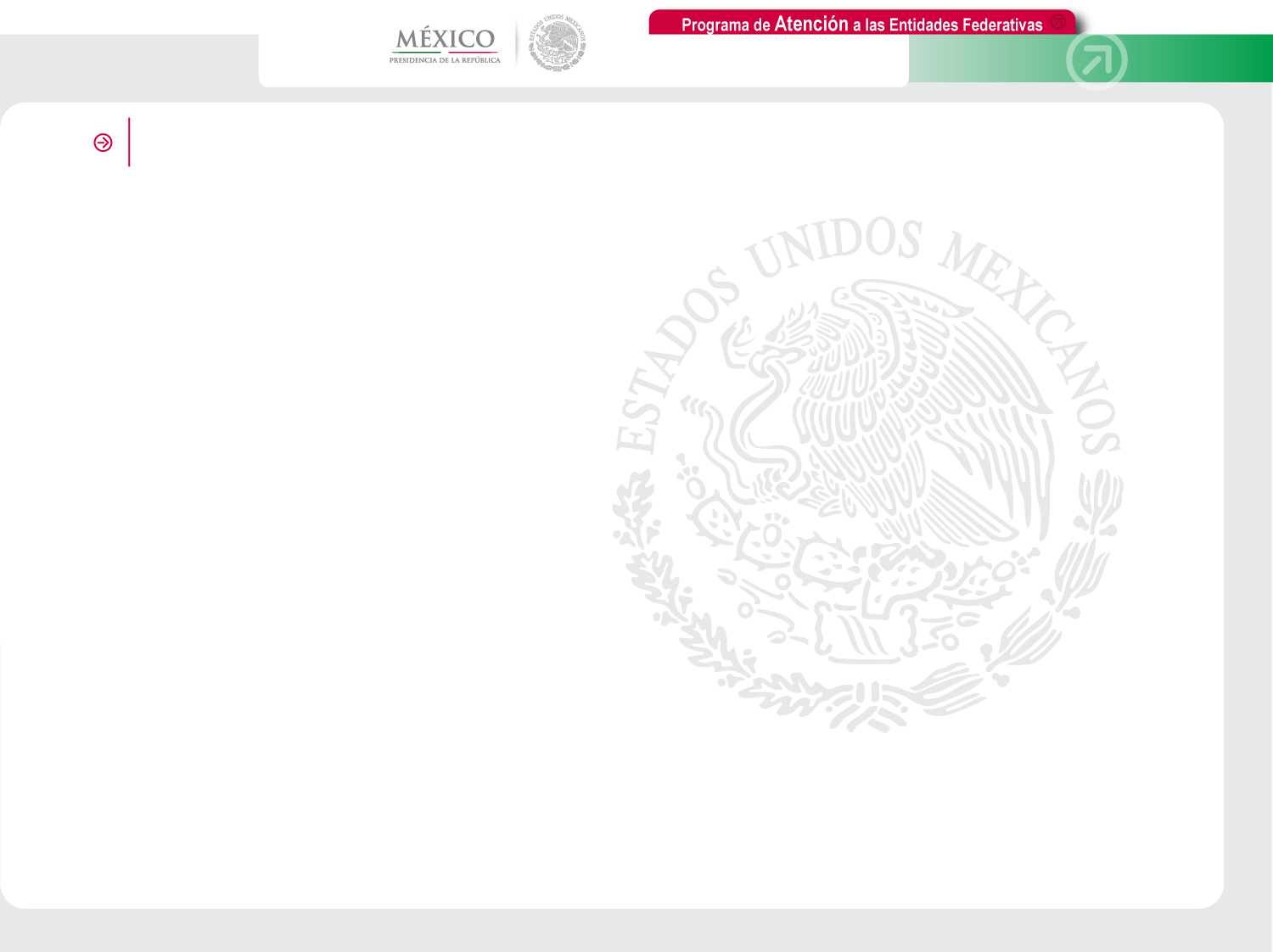 Programa de Atención 
a las Entidades Federativas
Región 2
Responsable / Secretaría
Juan José Guerra AbudSecretaría de Medio Ambiente y Recursos Naturales
Estados:
Baja California I Baja California Sur
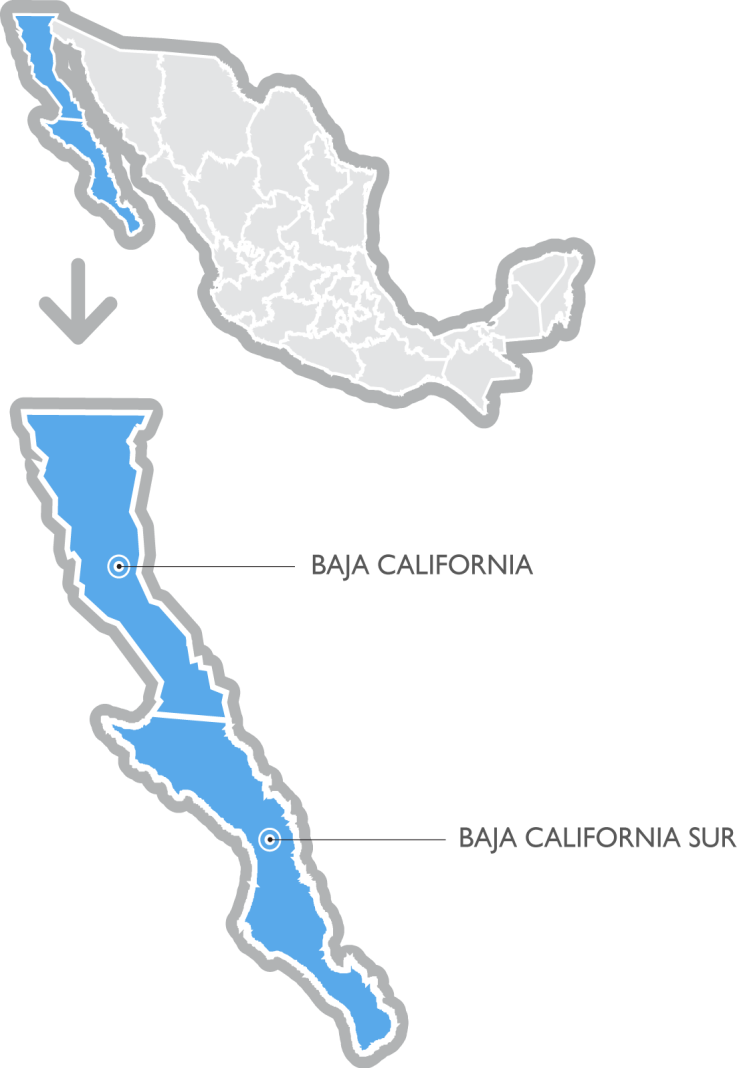 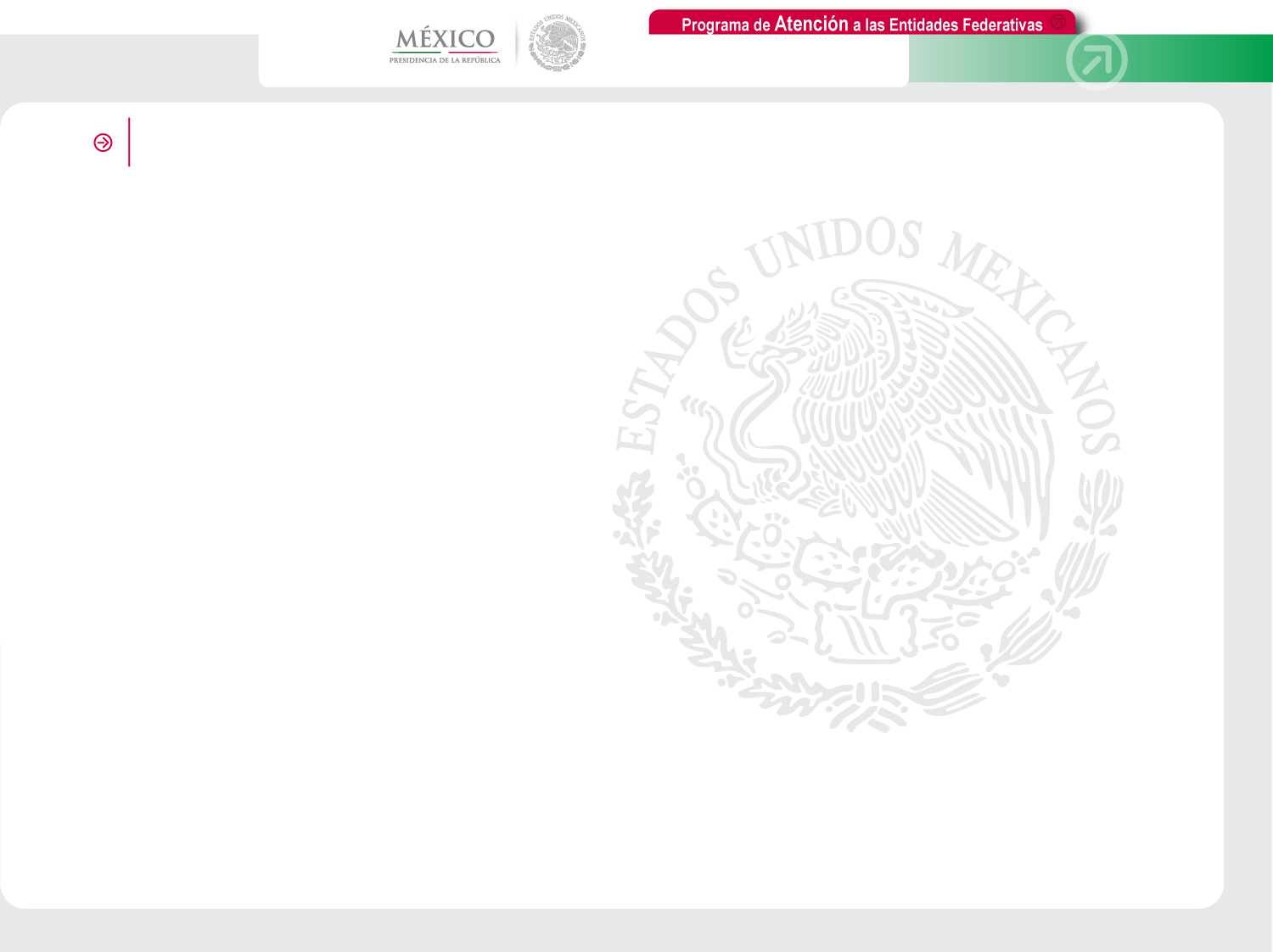 Programa de Atención 
a las Entidades Federativas
Región 3
Responsable / Secretaría
Pedro Joaquín ColdwellSecretaría de Energía
Estados:
Chihuahua I Sonora
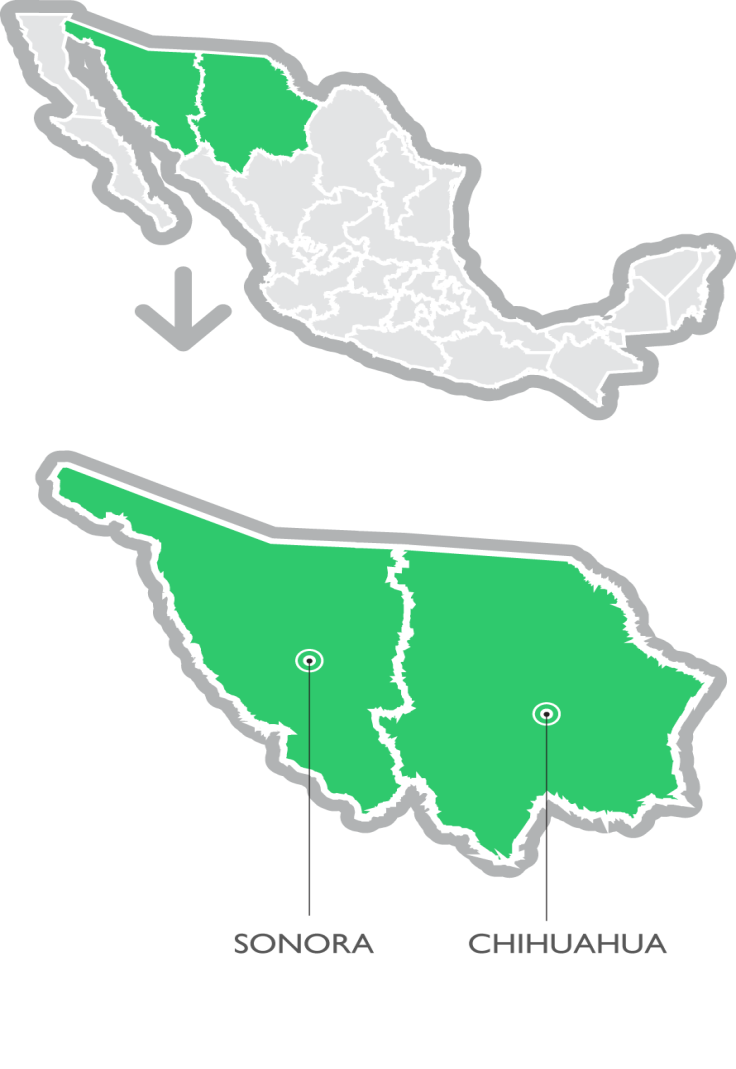 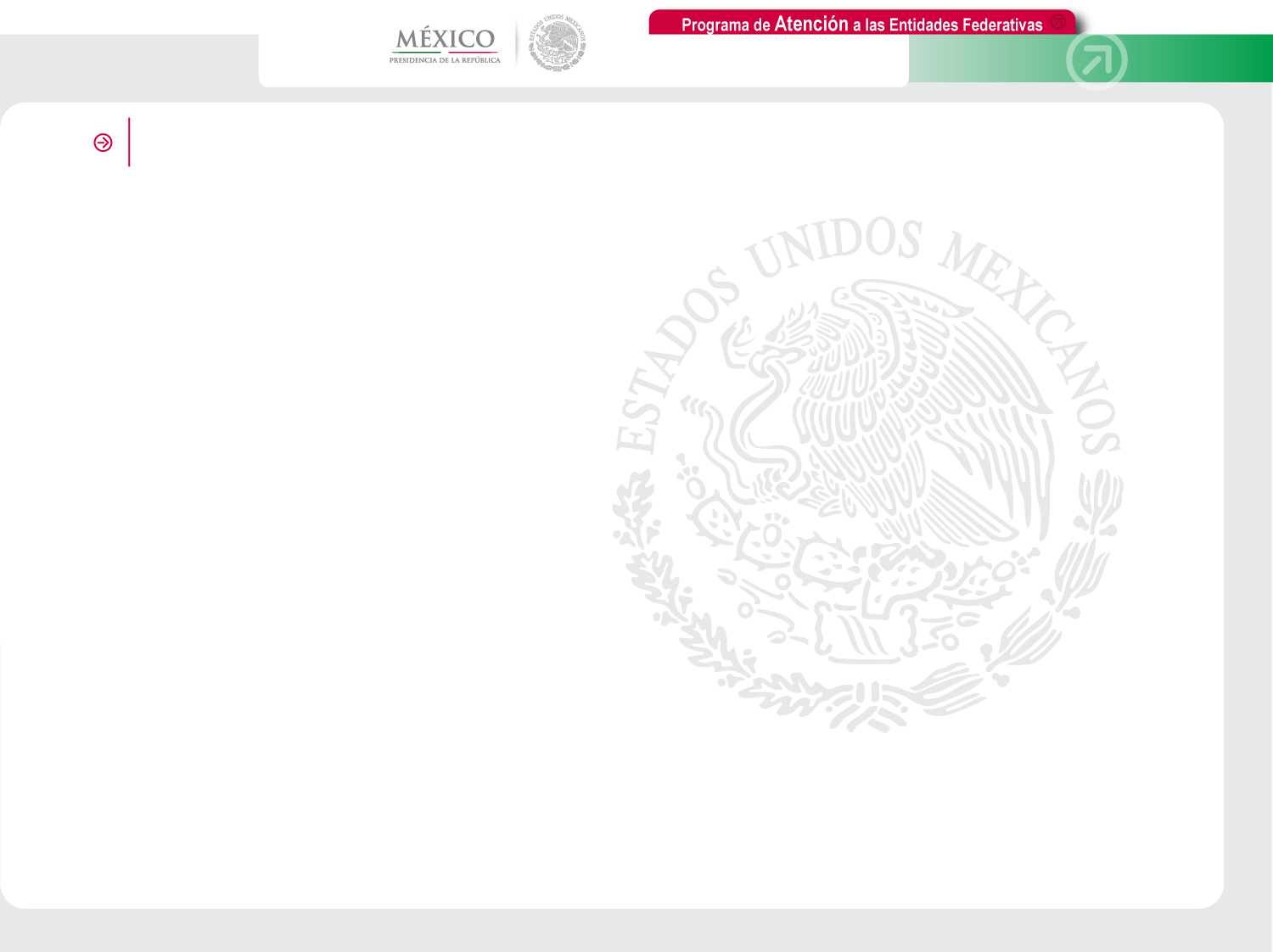 Programa de Atención 
a las Entidades Federativas
Región 4
Responsable / Secretaría
Ildefonso Guajardo VillarrealSecretaría de Economía
Estados:
Aguascalientes I Guanajuato I Querétaro
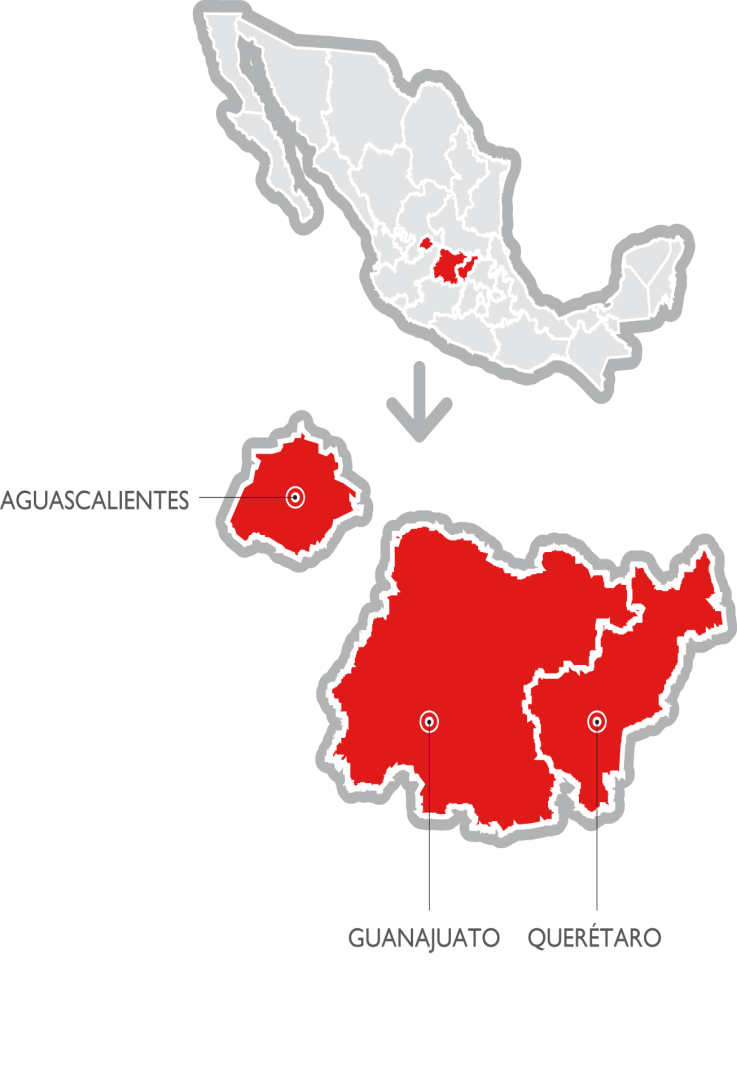 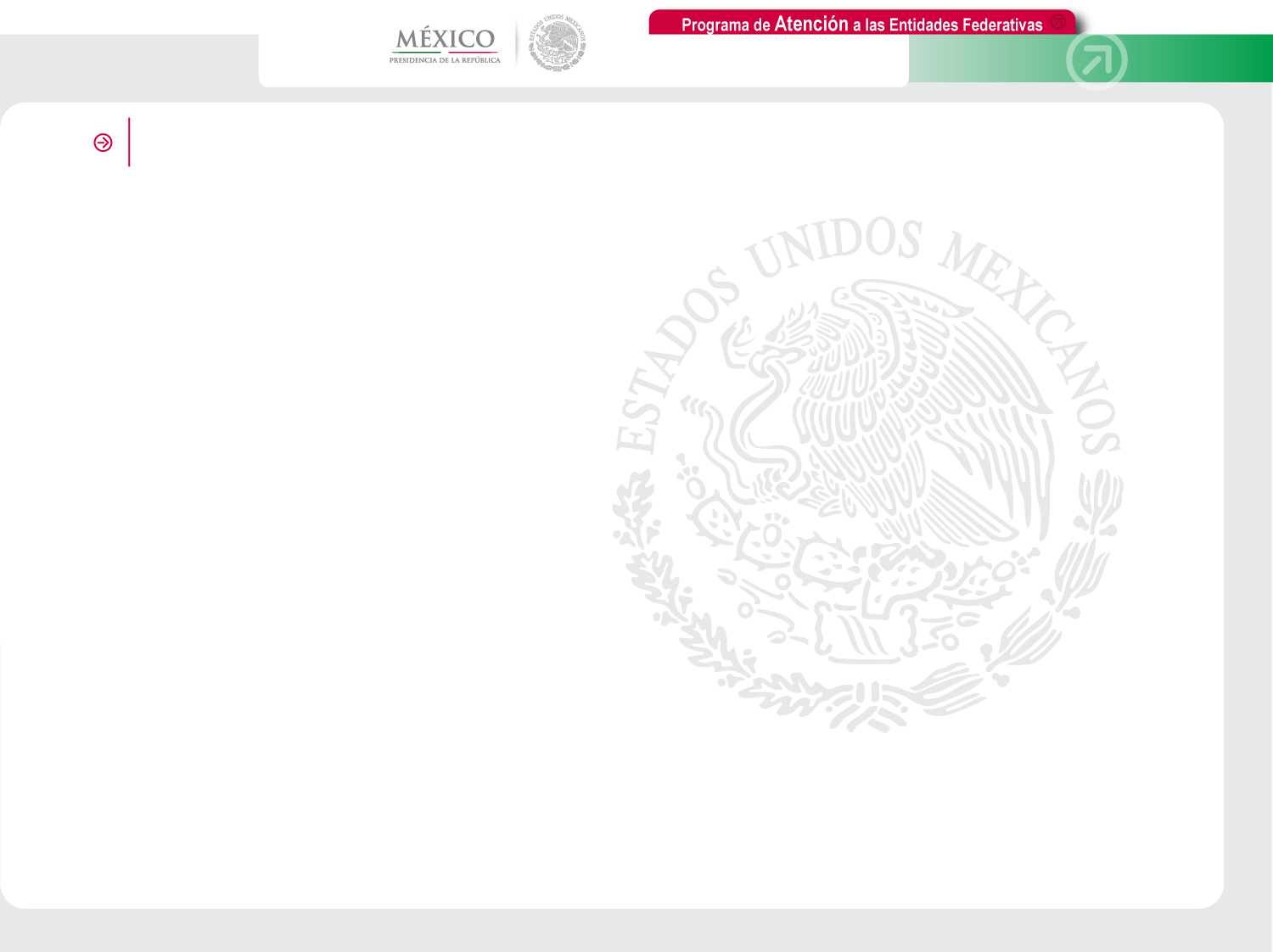 Programa de Atención 
a las Entidades Federativas
Región 5
Responsable / Secretaría
Enrique Martínez y MartínezSecretaría de Agricultura, Ganadería, Desarrollo Rural, 
Pesca y Alimentación
Estados:
Colima I Nayarit I Sinaloa
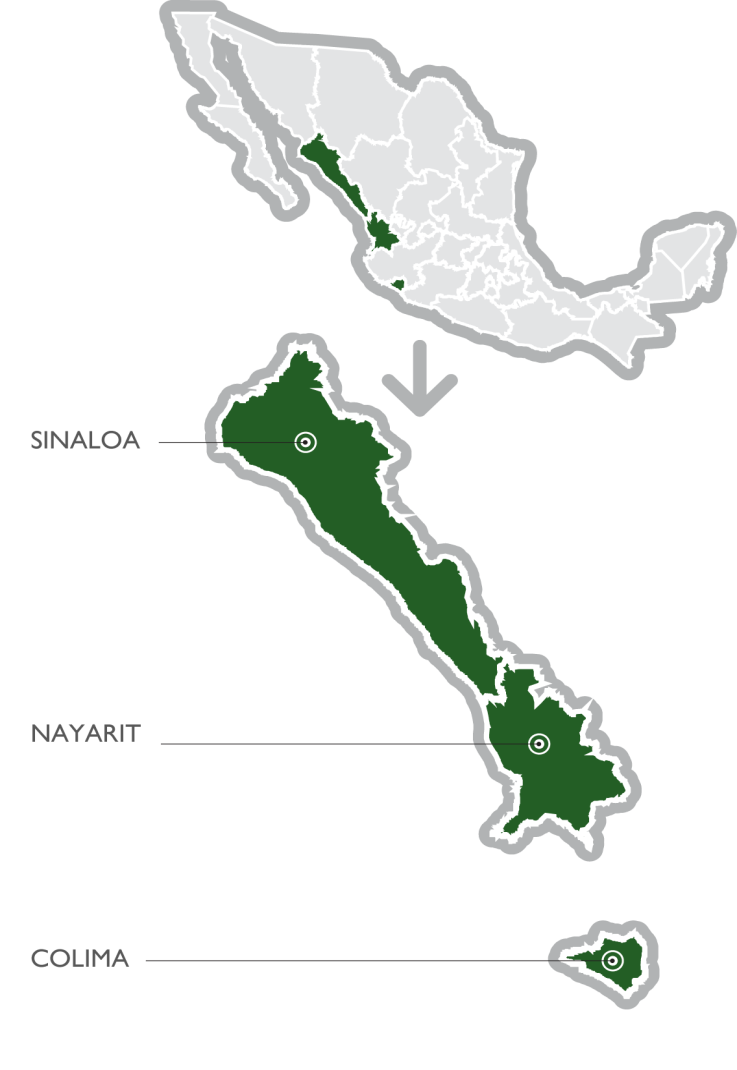 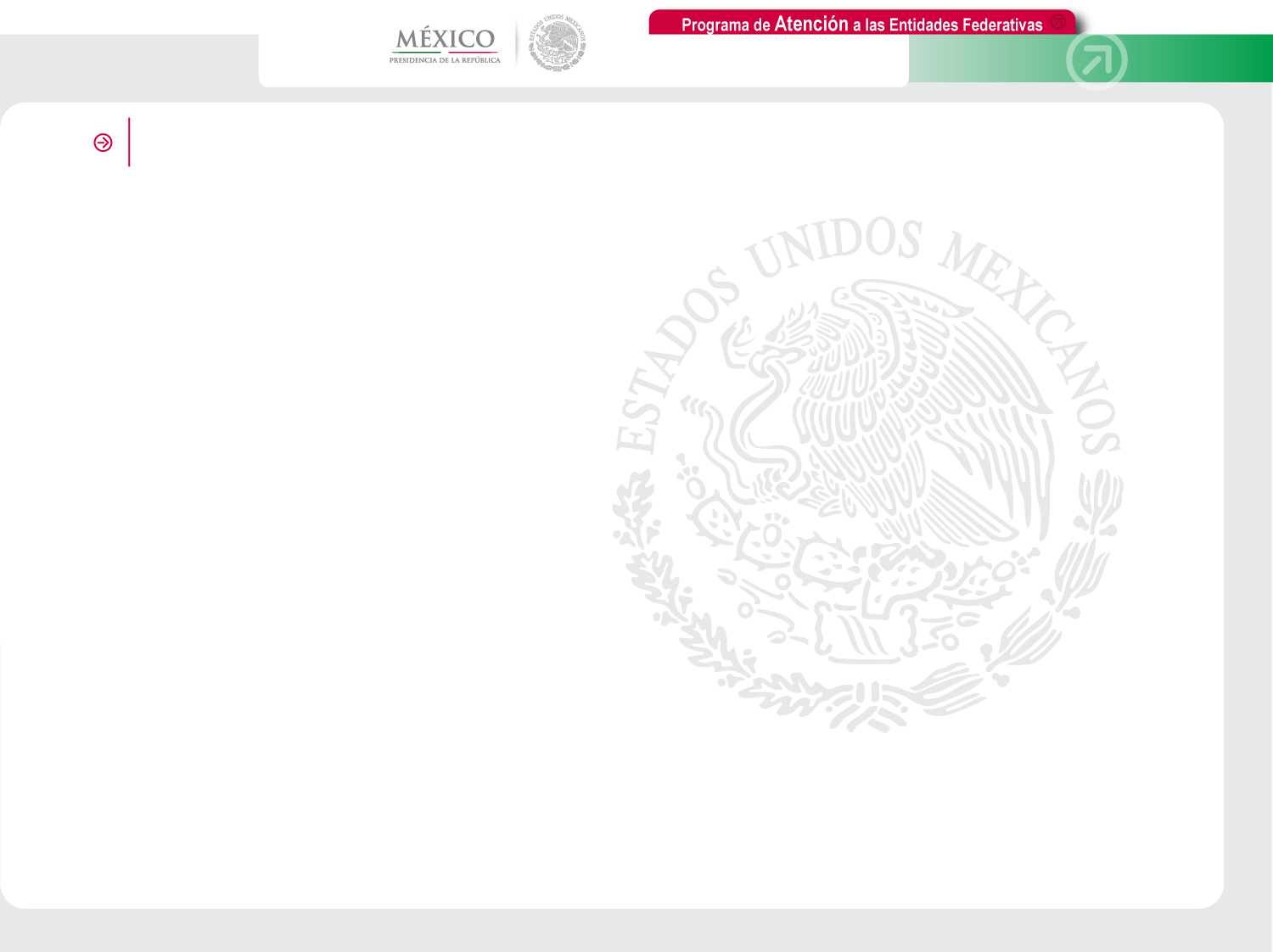 Programa de Atención 
a las Entidades Federativas
Región 6
Responsable / Secretaría
Gerardo Ruiz EsparzaSecretaría de Comunicaciones y Transportes
Estados:
Hidalgo I Morelos I Puebla I Tlaxcala
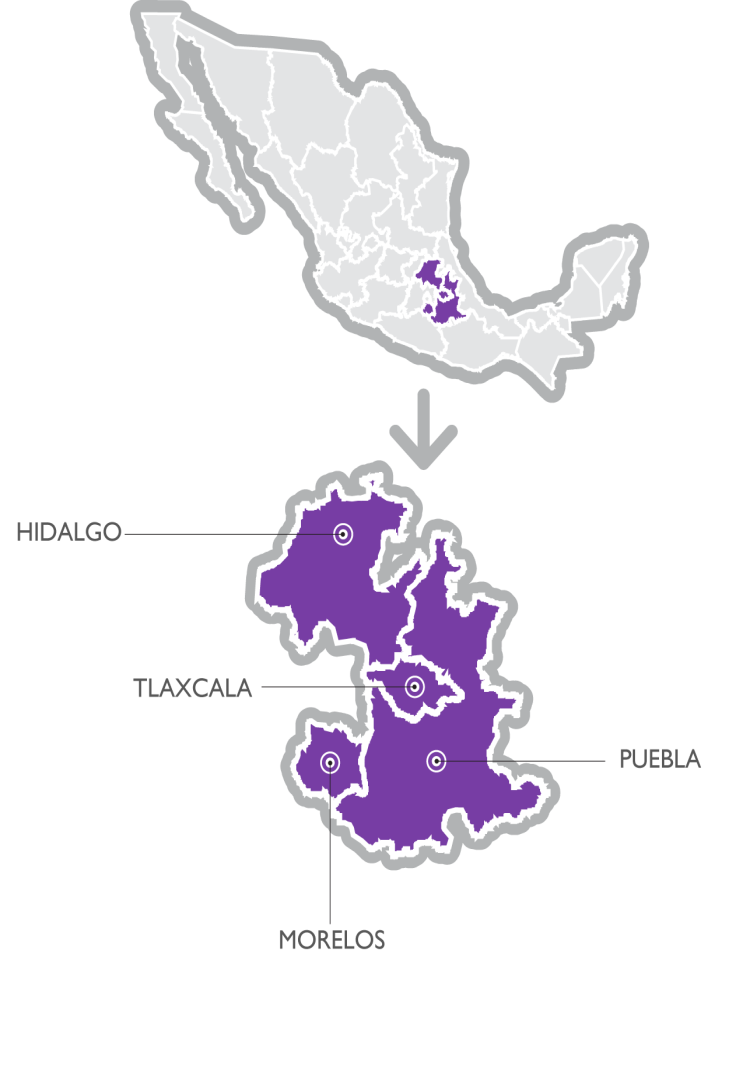 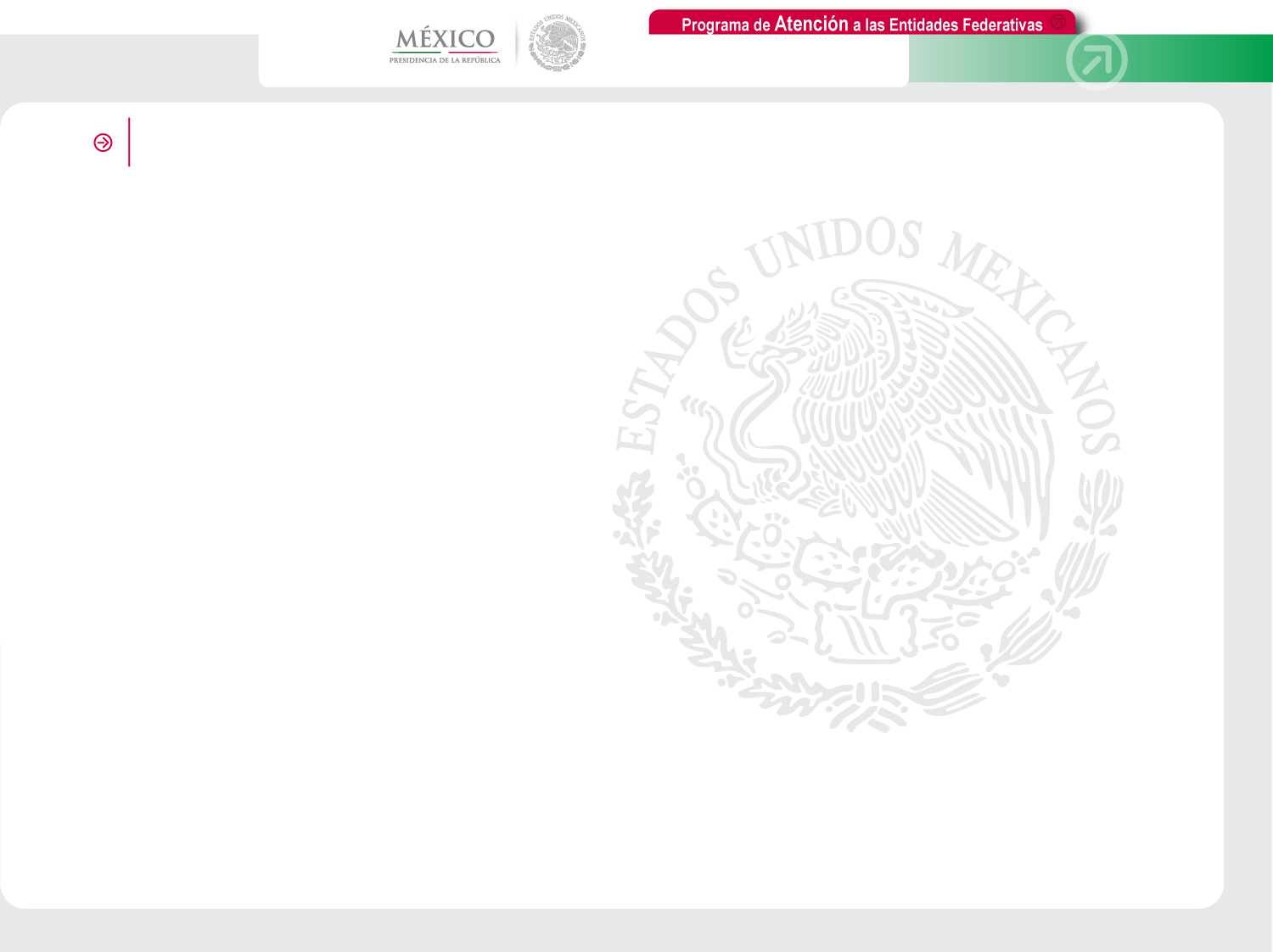 Programa de Atención 
a las Entidades Federativas
Región 7
Responsable / Secretaría
Emilio Chuayffet ChemorSecretaría de Educación Pública
Estados:
Tabasco I Veracruz
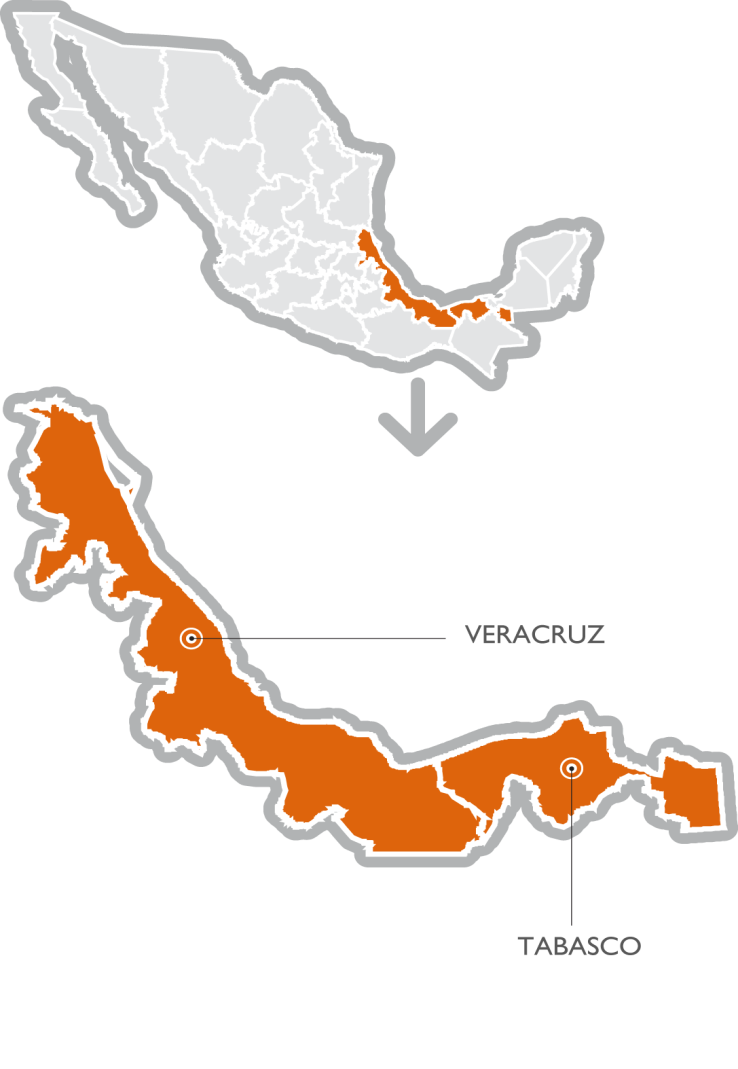 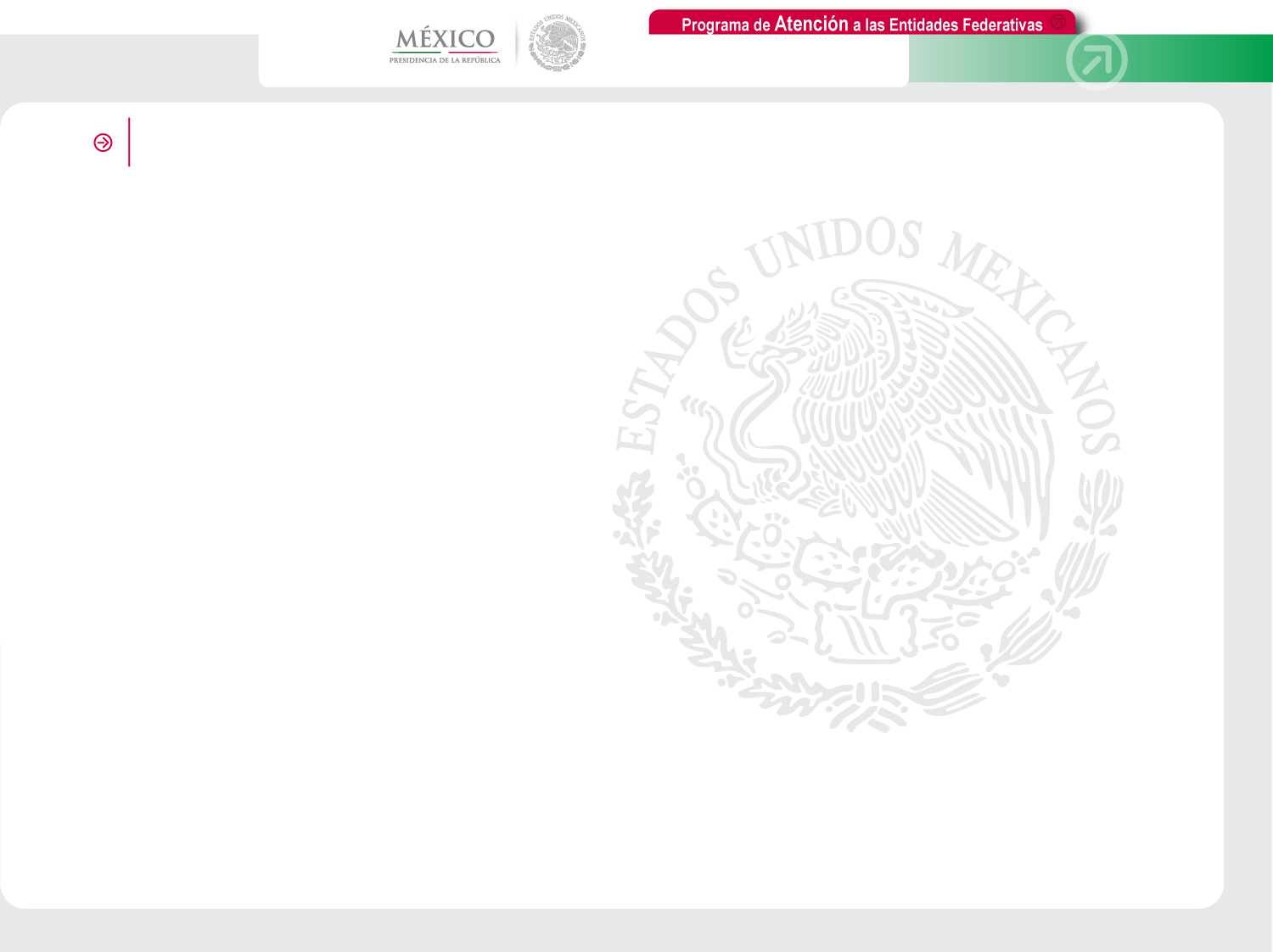 Programa de Atención 
a las Entidades Federativas
Región 8
Responsable / Secretaría
Mercedes Juan LópezSecretaría de Salud
Estados:
Durango I San Luis Potosí I Zacatecas
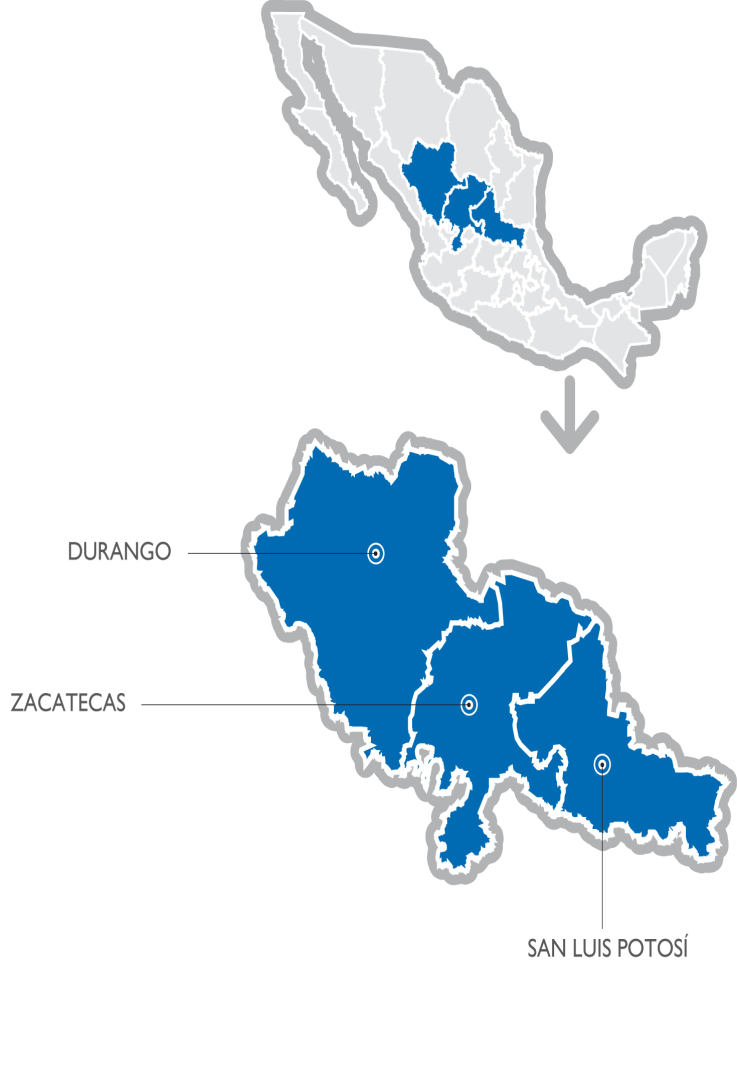 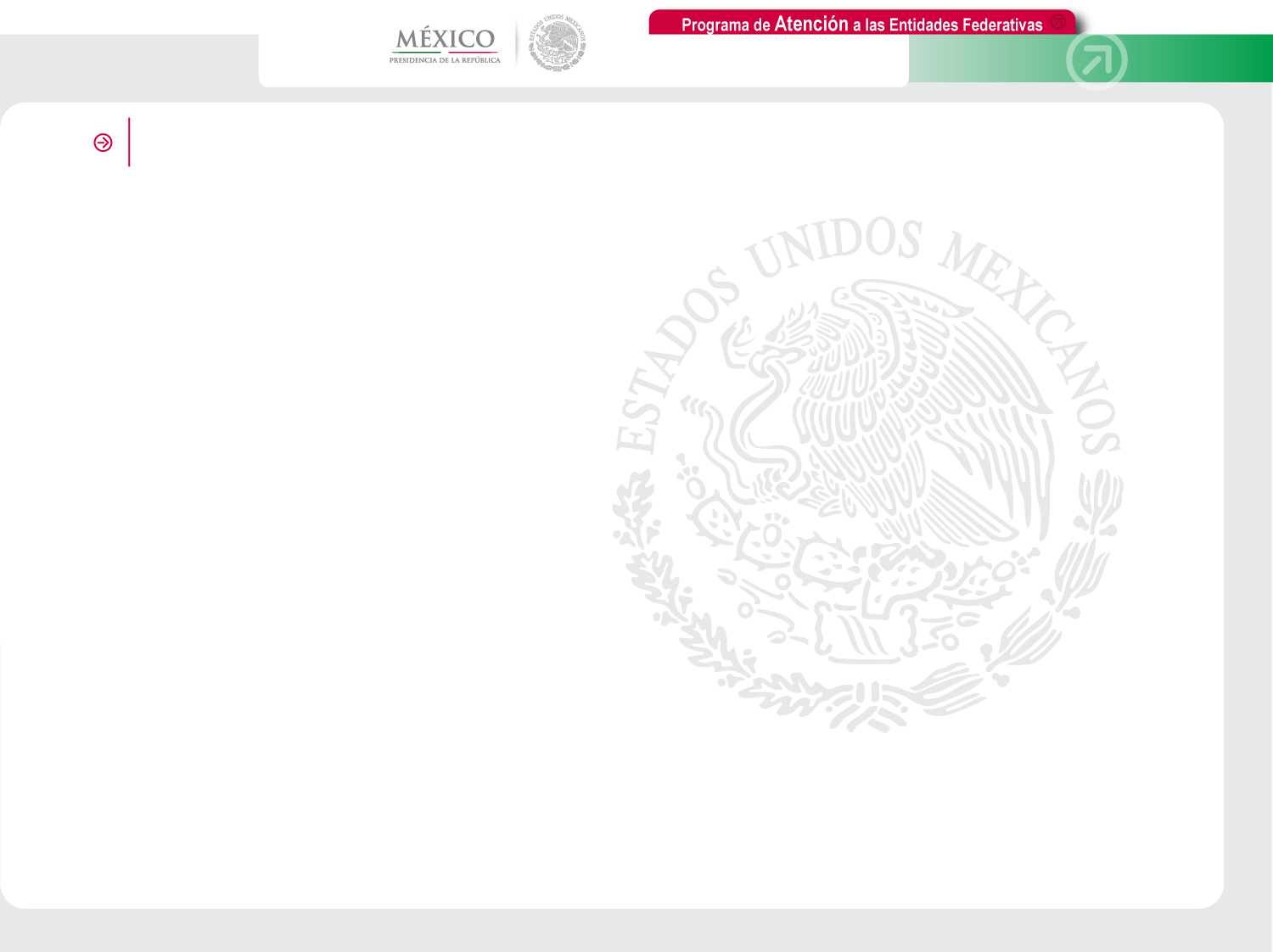 Programa de Atención 
a las Entidades Federativas
Región 9
Responsable / Secretaría
Alfonso Navarrete PridaSecretaría del Trabajo y Previsión Social
Estados:
Coahuila I Nuevo León I Tamaulipas
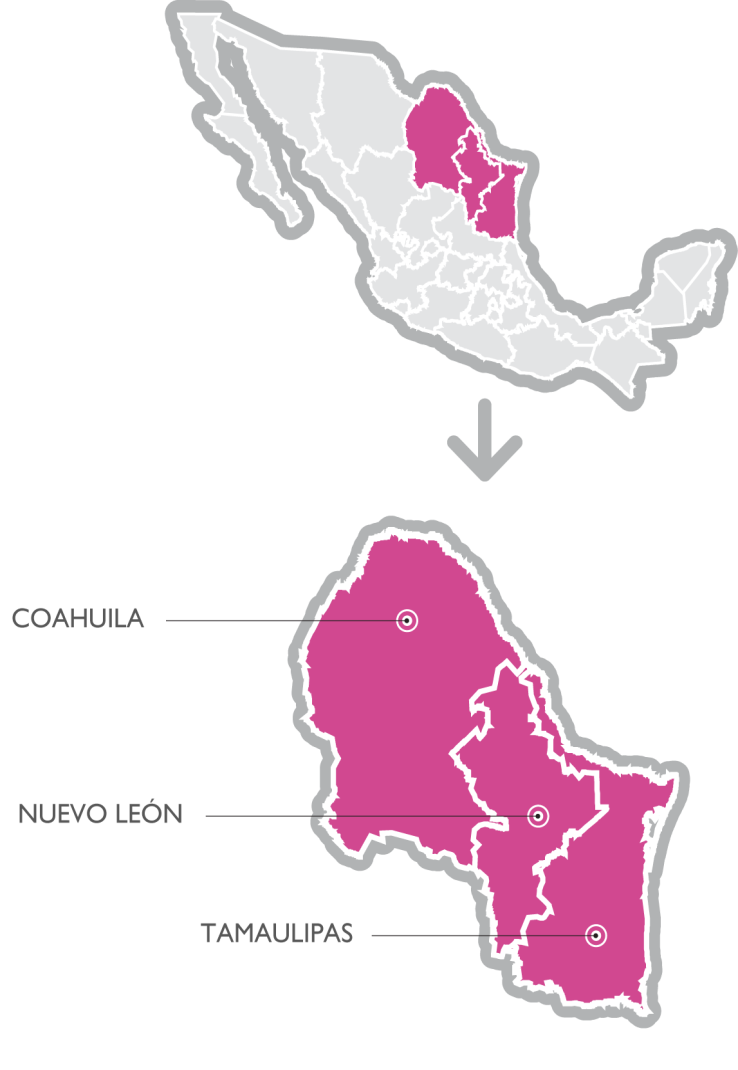 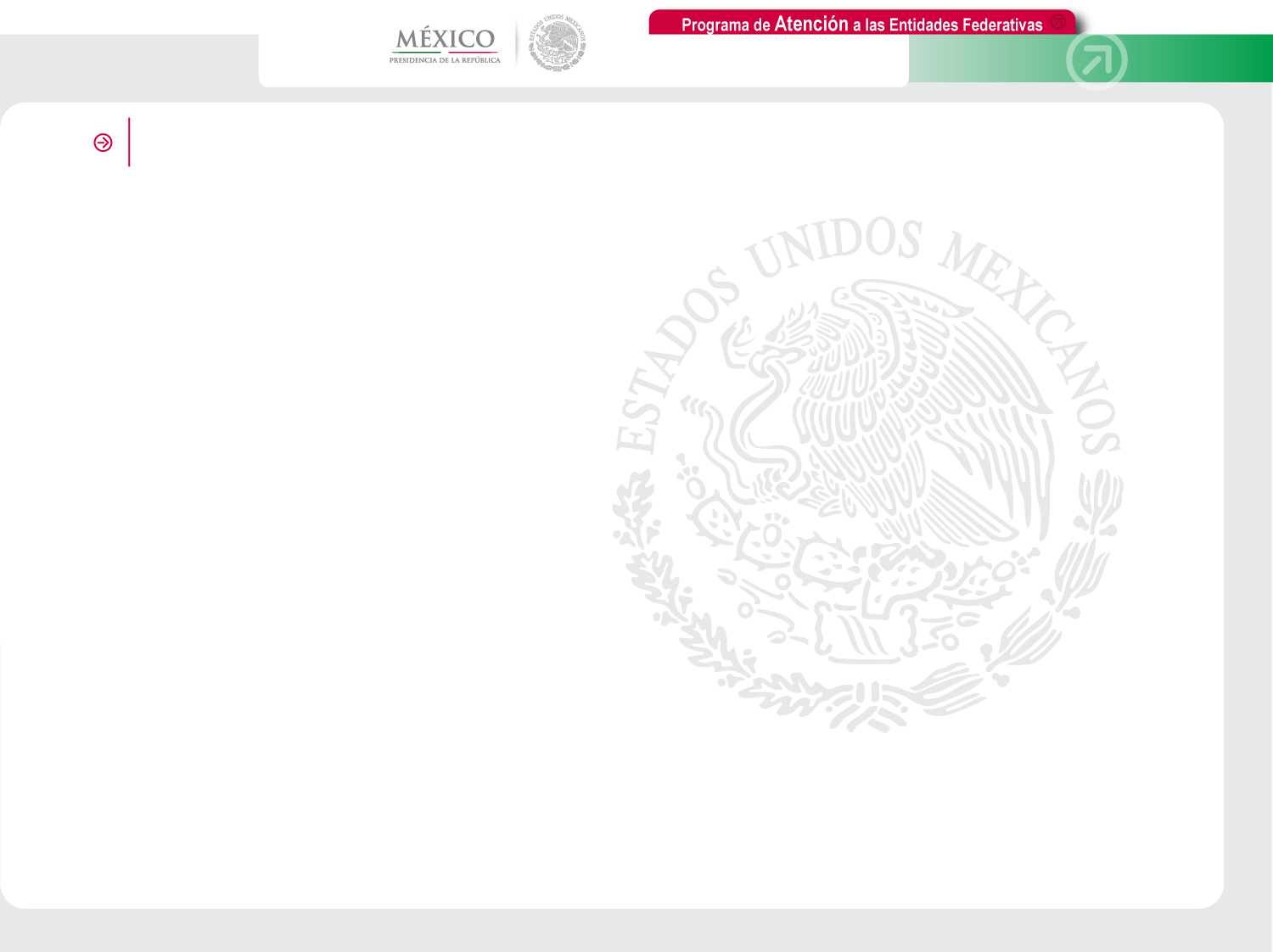 Programa de Atención 
a las Entidades Federativas
Región 10
Responsable / Secretaría
Jorge Carlos Ramírez MarínSecretaría de Desarrollo Agrario, Territorial y Urbano
Estados:
Jalisco I Michoacán
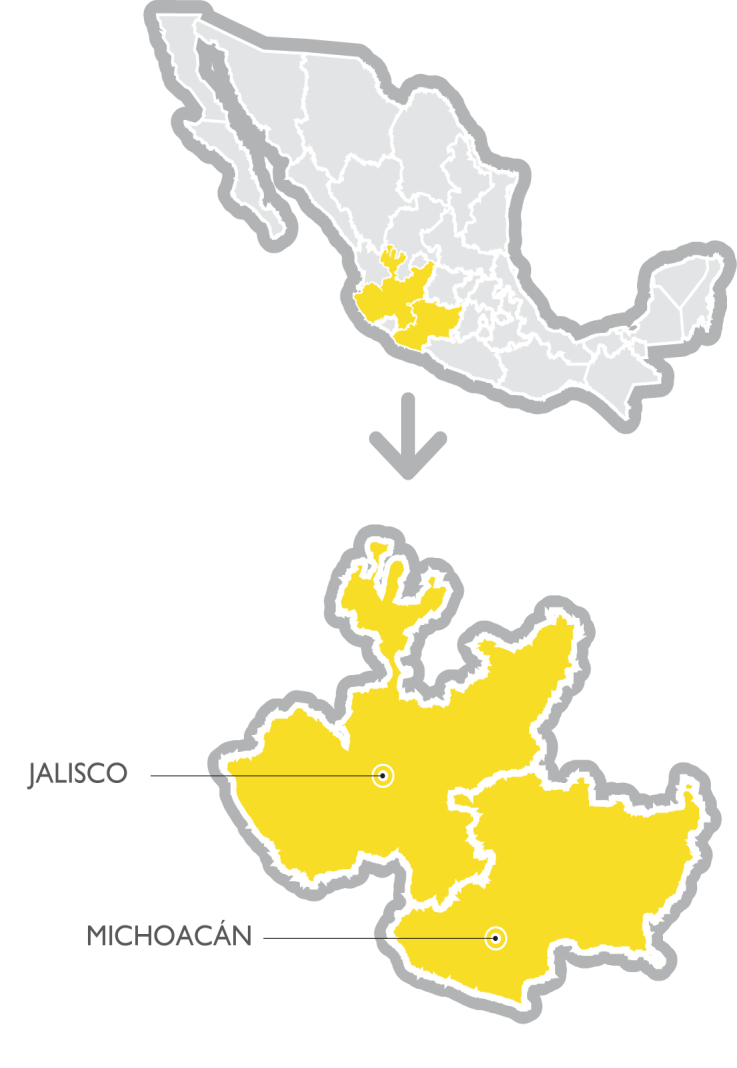 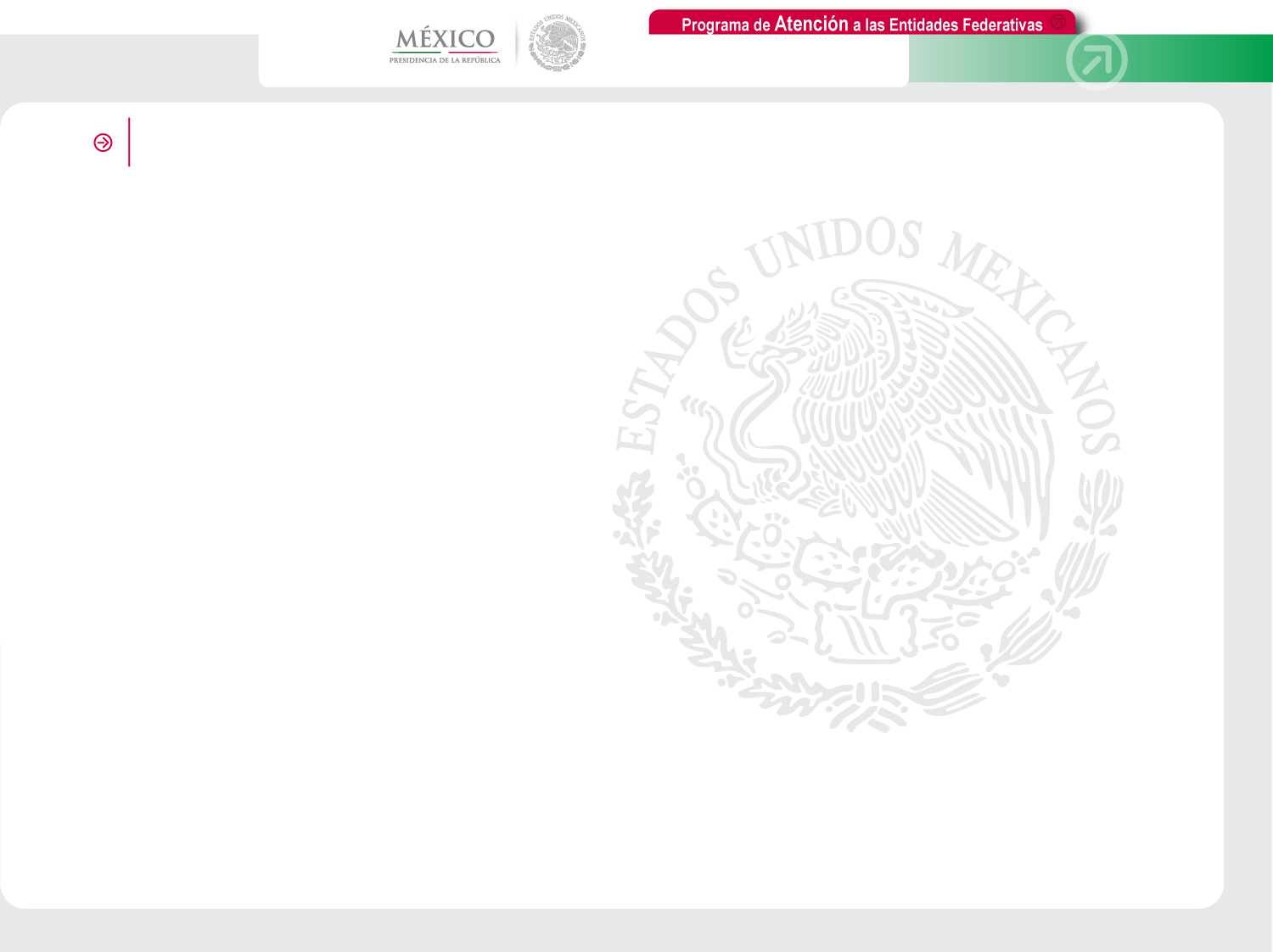 Programa de Atención 
a las Entidades Federativas
Región 11
Responsable / Secretaría
Claudia Ruiz Massieu SalinasSecretaría de Turismo
Estados:
Campeche I Quintana Roo I Yucatán
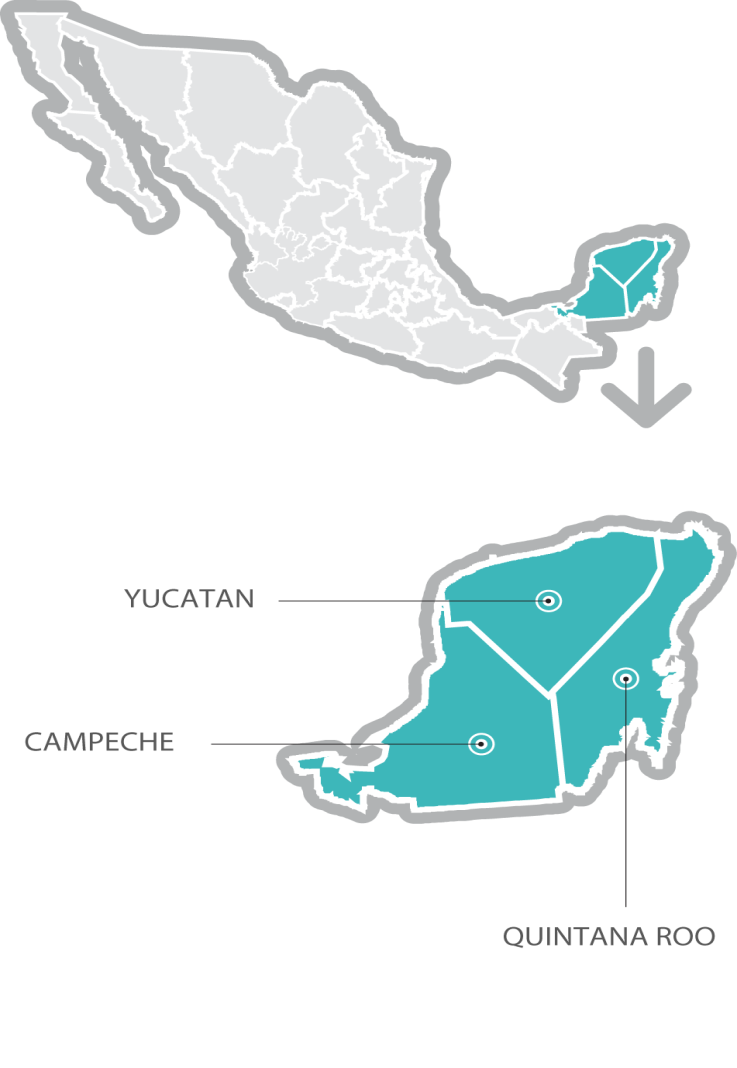 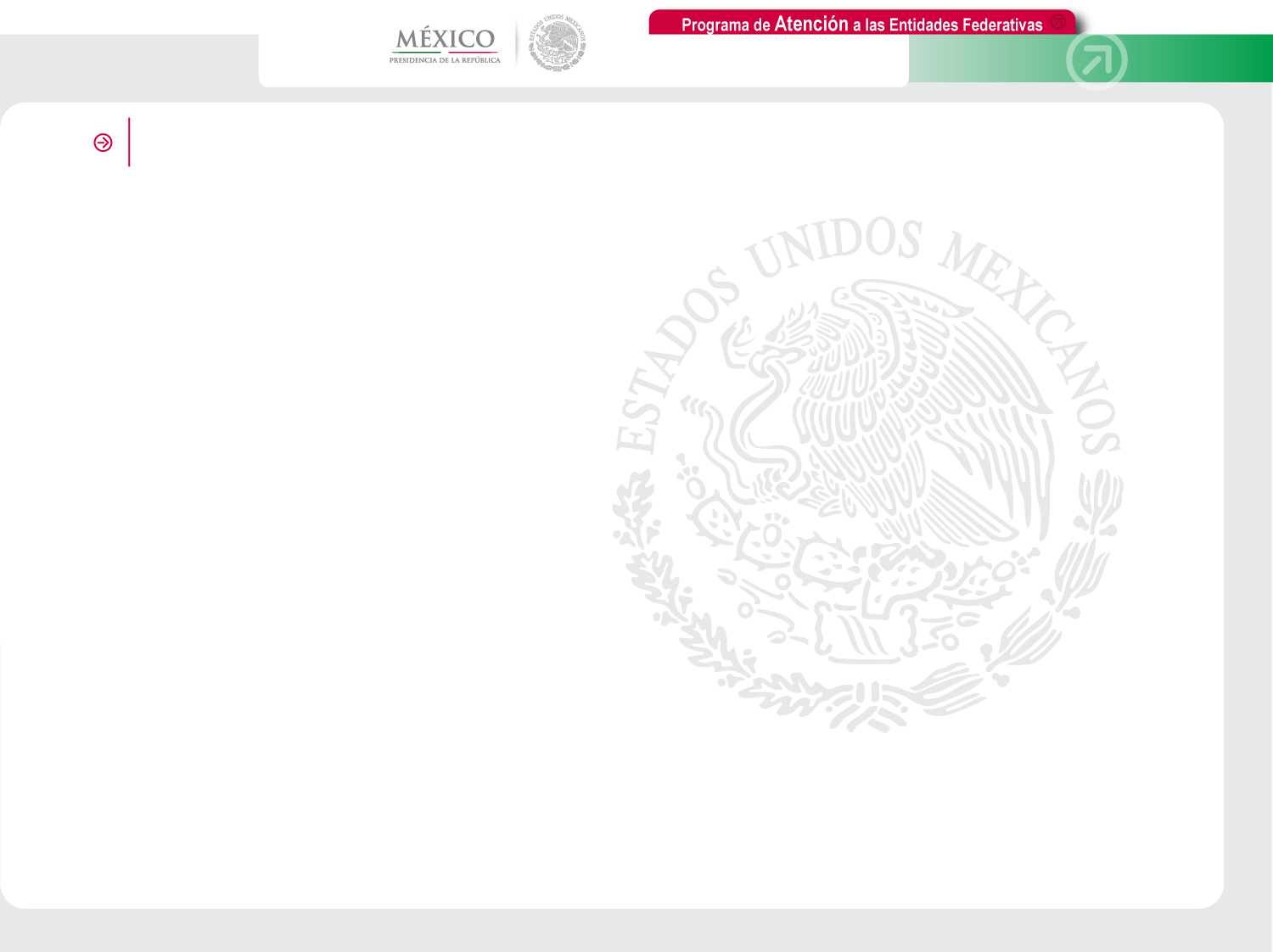 Programa de Atención 
a las Entidades Federativas
Región 12
Responsable / Secretaría
Aurelio Nuño MayerOficina de la Presidencia
Estado:
D.F. I Estado de México
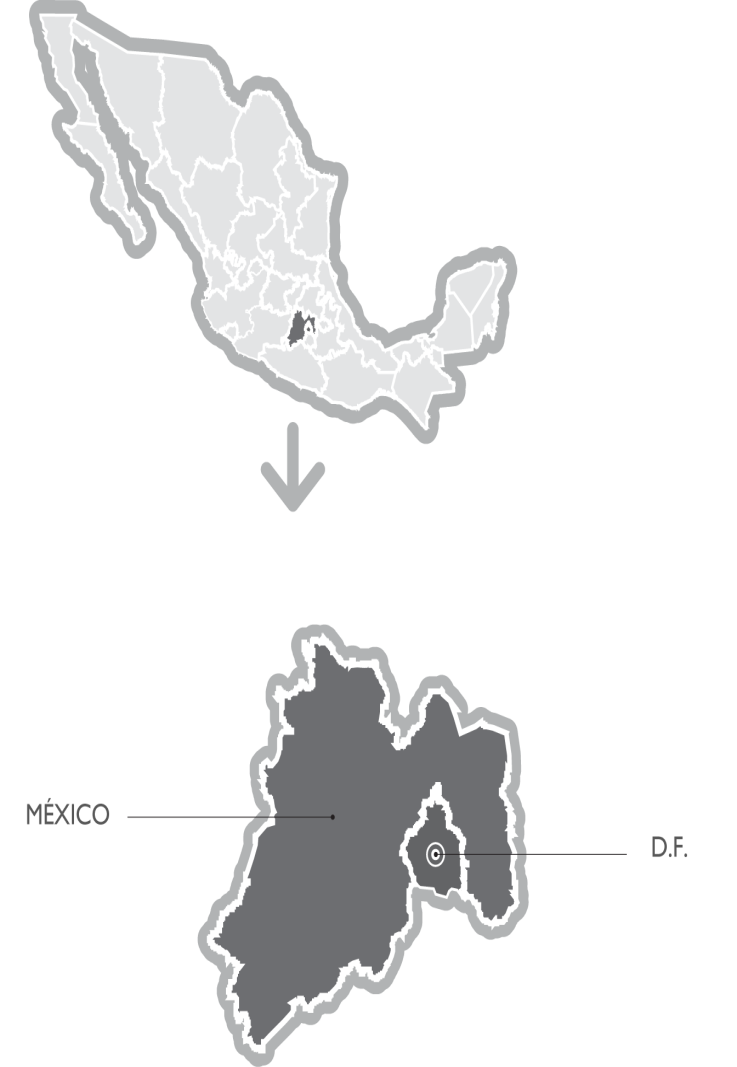 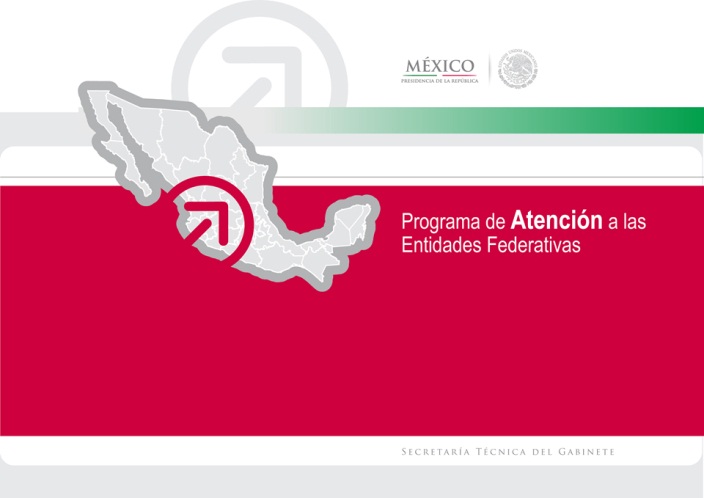 Programa de Atención 
a las Entidades Federativas